Премия
в области организации массовых мероприятий
«Золотая Легенда. Эпизод 3»
Название учреждения: Муниципальное автономное учреждение Мончегорский городской центр культуры
Режиссер мероприятия: Голубева Анастасия Андреевна
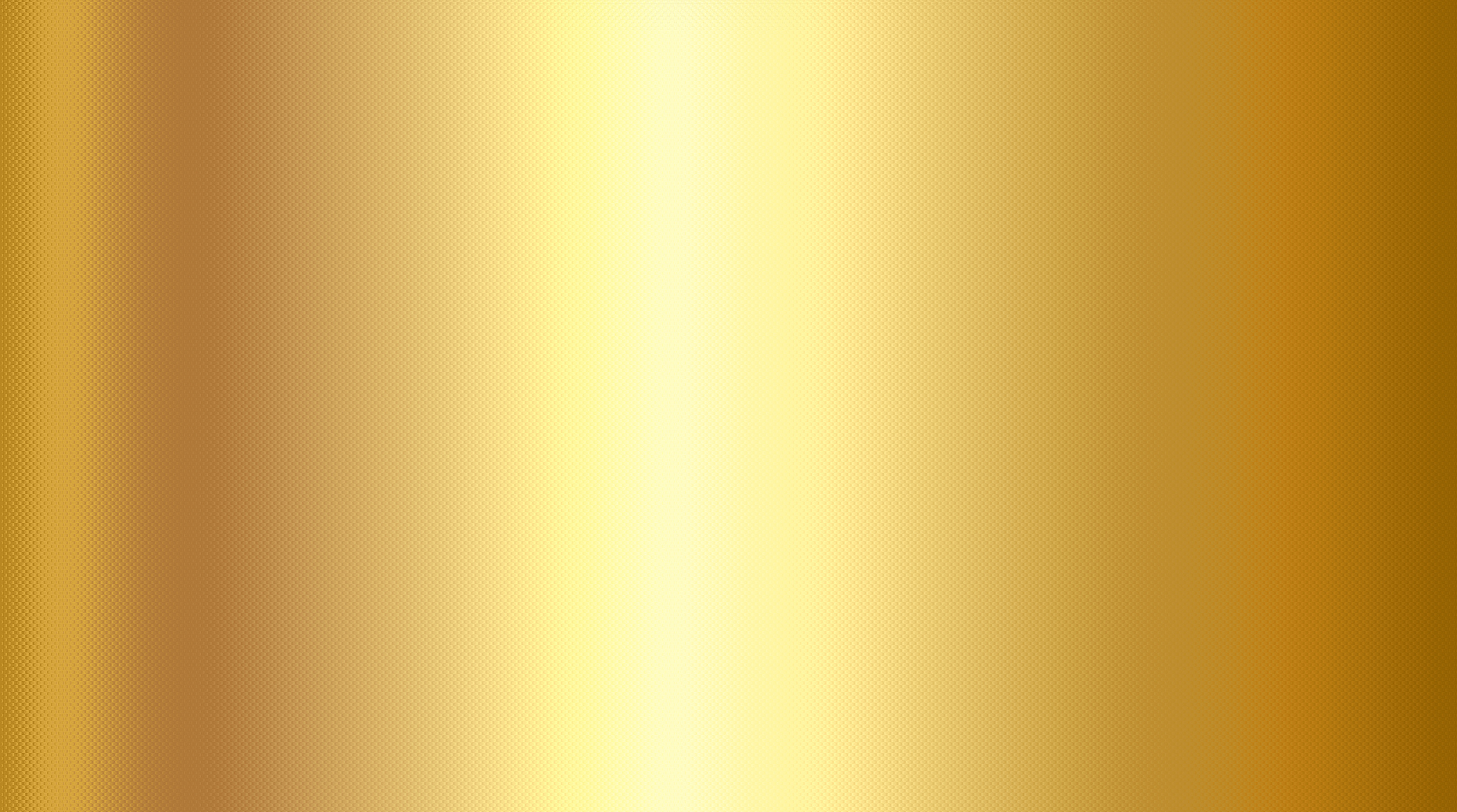 Новогодний спектакль
«Где живут снеговики»
Дата:30.12.2024
Место проведения: Муниципальное автономное учреждение Мончегорский городской центр культуры
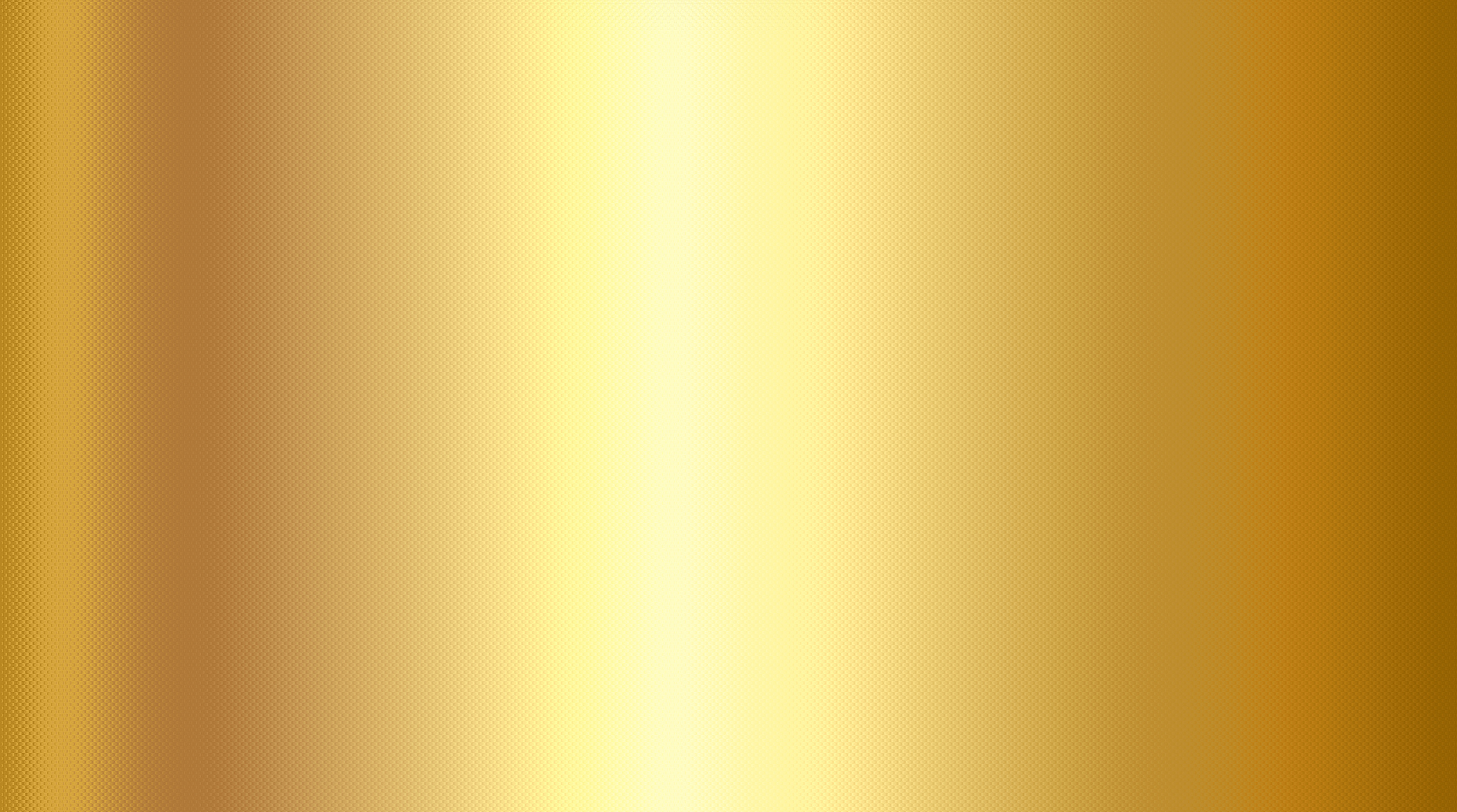 ЦЕЛИ: 
Создание праздничного настроения – погружение детей в волшебную атмосферу Нового года через сказочные образы персонажей
Развитие воображения и творческого мышления – знакомство с необычными сюжетами.
Передача важных ценностей – воспитание доброты, дружбы, смелости и веры в чудо.
 ЗАДАЧИ: 
Донести мораль – через сюжет показать, что добро побеждает зло, а искренность помогают достичь цели
Активизация эмоционального отклика – вызвать сопереживание героям, удивление, восторг и предвкушение чуда.
Интерактивность – вовлечение детей в действие (игры, помощь персонажам)
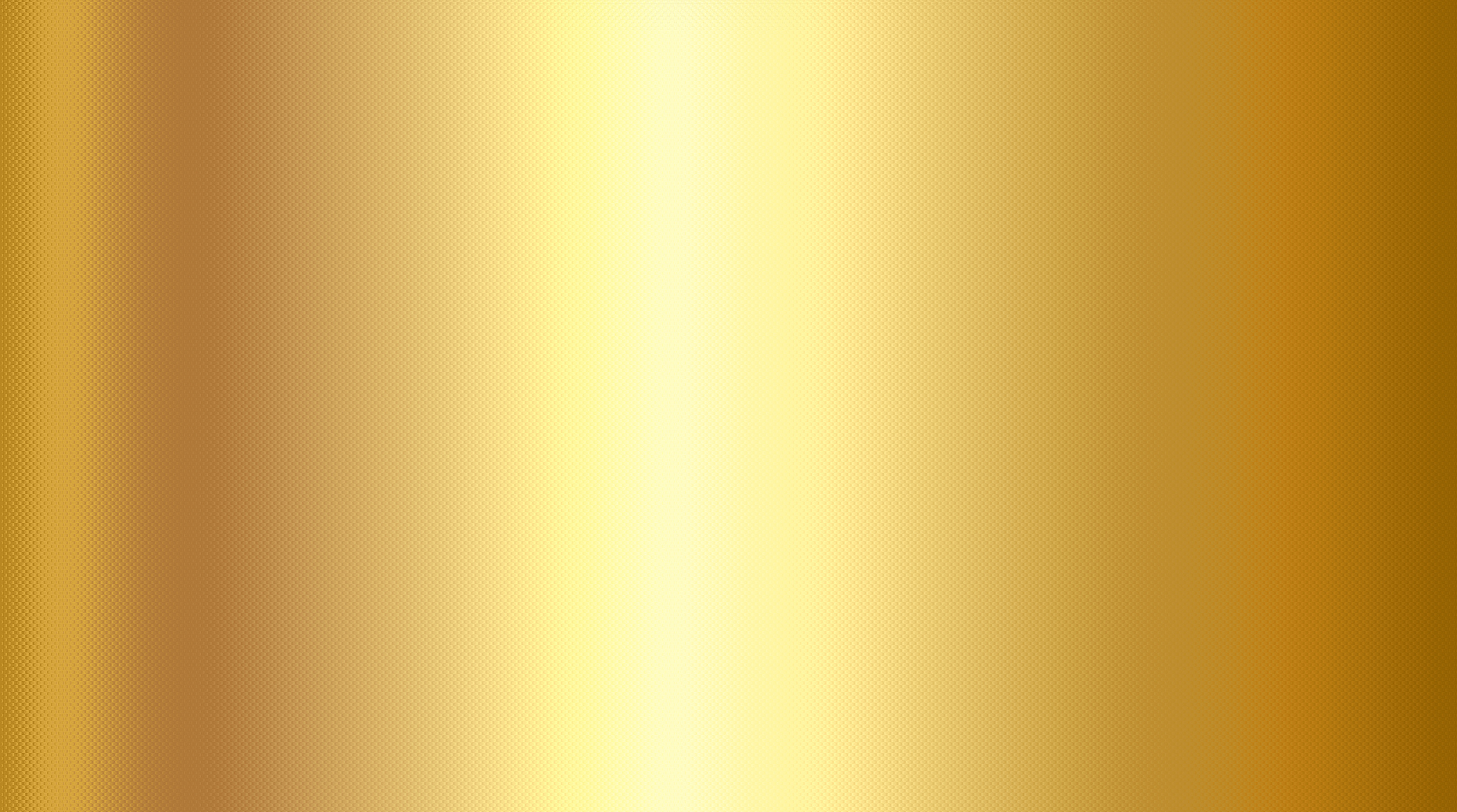 ОПИСАНИЕ,
ОСНОВНЫЕ МЫСЛИ,
ЗАЛОЖЕННЫЕ В ОСНОВУ МЕРОПРИЯТИЯ
Волшебная сказка о приключениях весёлых снеговиков, которые ждут Новый год. Но их планы нарушает озорная принцесса Вьюга, заманивающая Снеговичку в своё таинственное королевство. Чтобы спасти подругу, герои отправляются в увлекательное, но опасное путешествие через ледяные пещеры, зеркальные лабиринты и другие испытания.  
В финале Вьюга раскрывает доброе сердце, обретает настоящих друзей, а все вместе они встречают Новый год в кругу большой «снежной семьи».  

Основные мысли :
Дружба и доверие - несмотря на обман, герои прощают принцессу Вьюгу и принимают её в свою «снежную семью».  
Смелость и находчивость -  снеговики преодолевают страхи (высота, темнота, зеркальные иллюзии), чтобы помочь друг другу.  
Важность семьи и дома - даже в захватывающих приключениях герои стремятся вернуться к своим близким к празднику.  
Принятие «других» - Принцесса Вьюга, изначально антигерой, оказывается просто одинокой, и её учат дружить без хитростей.  
Вера в чудо - финал подчёркивает, что Новый год - время волшебства, где даже неожиданные встречи дарят радость.
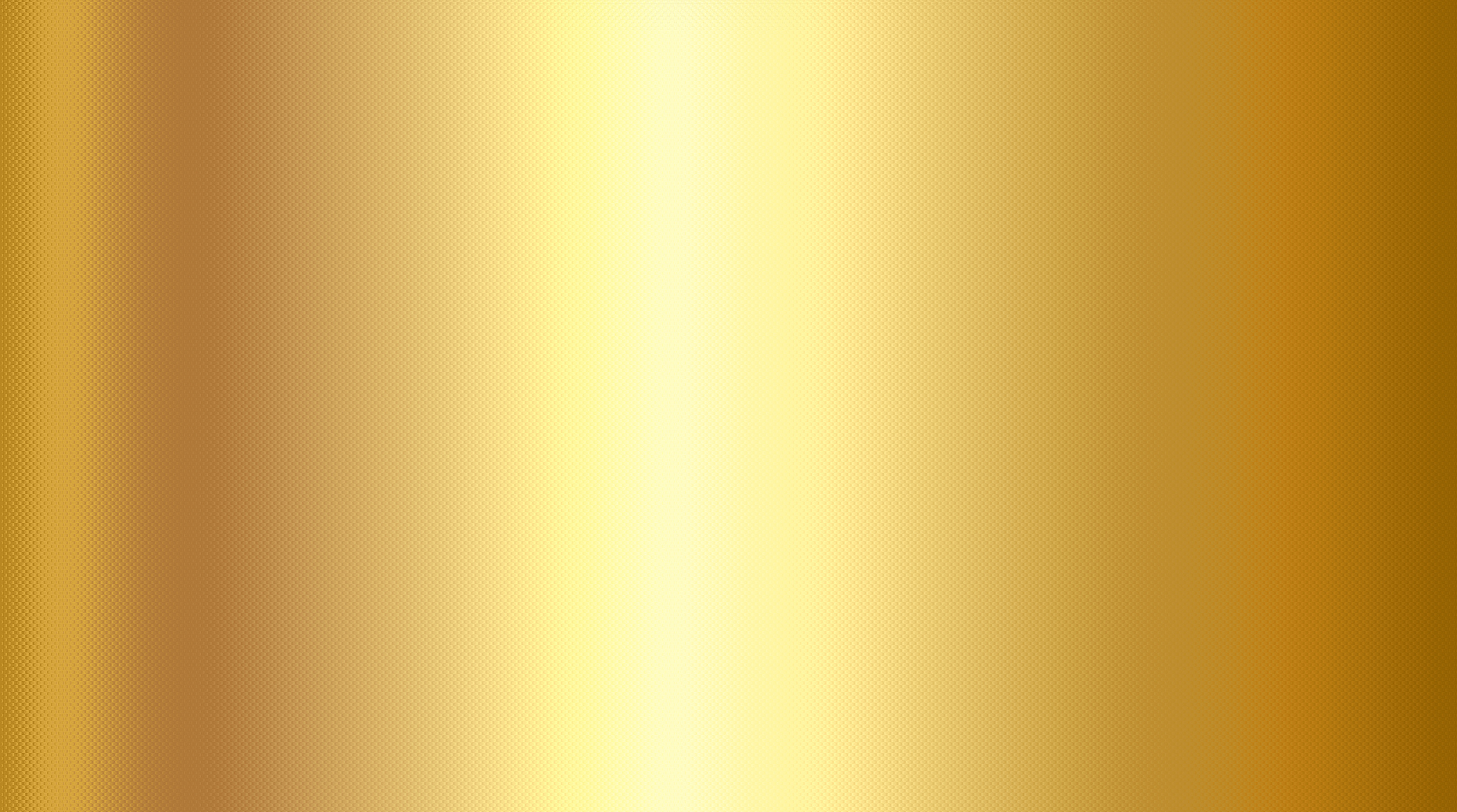 ЦИФРОВЫЕ ПОКАЗАТЕЛИ ПРОЕКТА:
Общее количество участников спектакля составляет 70 человек, а посещаемость зрителей  – 3 000
Н
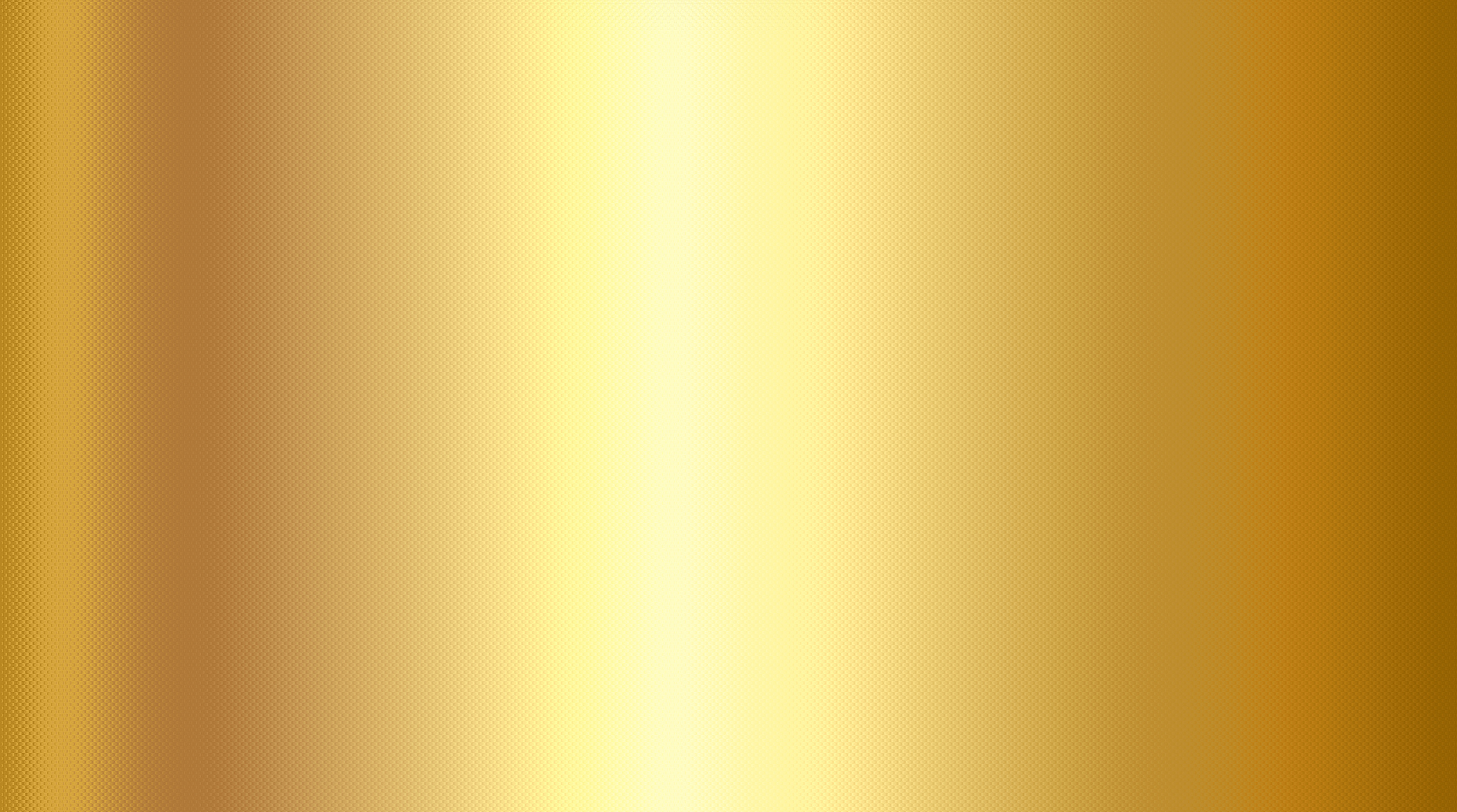 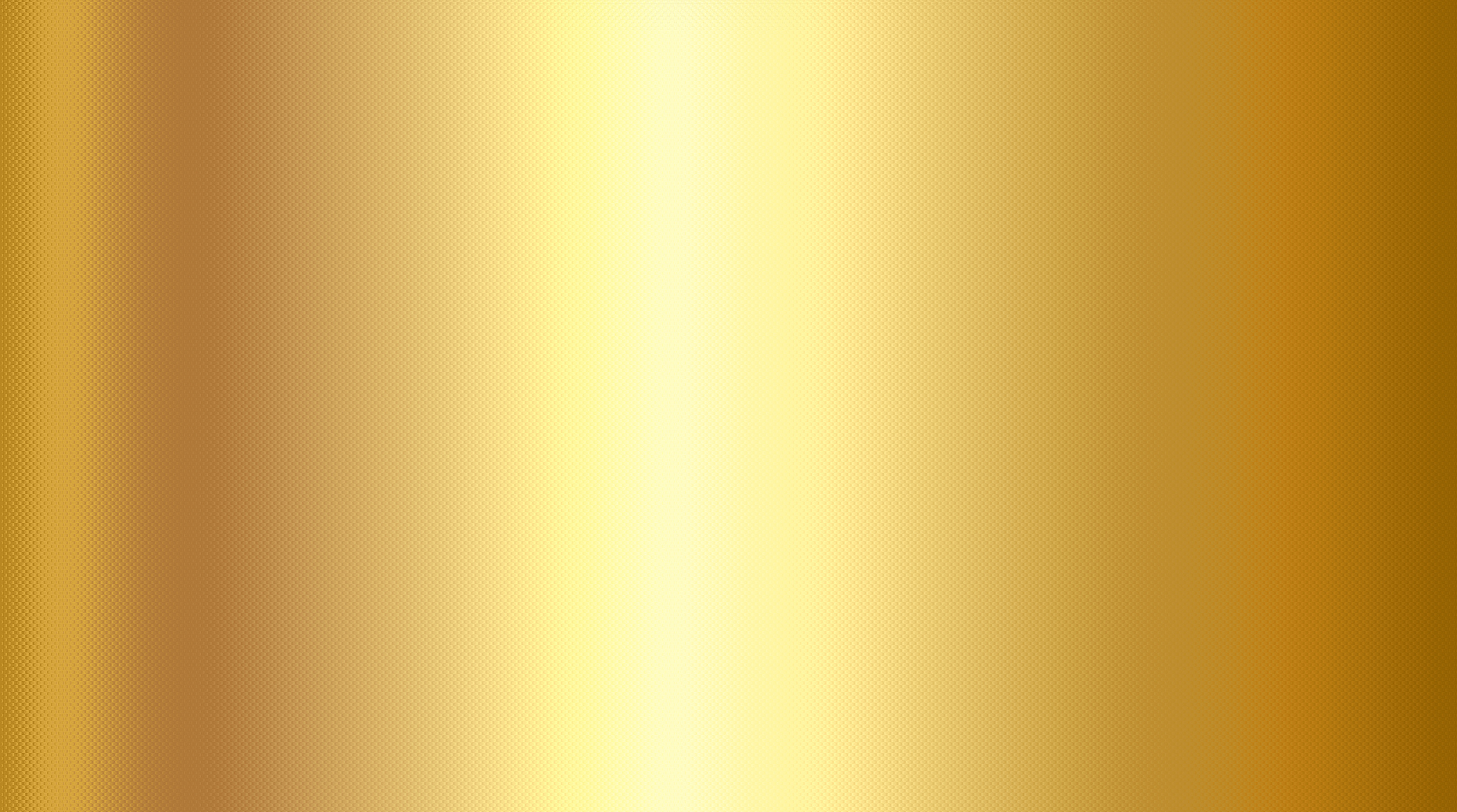 ЗАКЛЮЧИТЕЛЬНЫЕ КОММЕНТАРИИ
К ПРОЕКТУ:
Наша творческая команда — создатели детского волшебства!
Каждый день мы с радостью превращаем мечты в реальность, ведь нашими главными зрителями и вдохновителями являются самые искренние, добрые и отзывчивые малыши! Их горящие глаза, звонкий смех и безграничная вера в чудеса - вот что заряжает нас энергией и вдохновением.  

Мы готовы:
воплощать любые, даже самые смелые идеи,  
 создавать яркие, запоминающиеся праздники,  
 дарить детям радость, теплоту и веру в добро.  

Ведь именно для детей  так важно первое знакомство с миром сказки - оно остаётся в сердце на всю жизнь. И мы делаем всё, чтобы каждый наш спектакль, каждый праздник стал для них по-настоящему волшебным!  Потому что счастливые дети - это самое ценное, что может быть!  

P.S. Наша команда - это не просто артисты и организаторы, а настоящие волшебники, которые знают секрет детских улыбок!